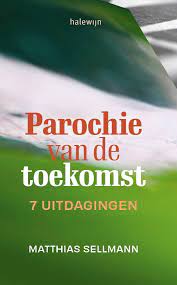 Parochie van de toekomst
7 uitdagingen

Matthias Sellmann
Voorwoordeninleiding
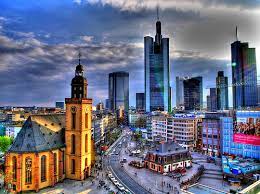 Om te beginnen: de context
1. Een onderzoek: het ontbreken van een mobiliserend parochieconcept
[Speaker Notes: (1) Het betreft hier een onderzoek in een groot Duits bisdom, maar het is wellicht te extrapoleren. Ik vermoed dat er ook in Vlaanderen nogal wat kerkgemeenschappen met een weinig ‘betrouwbaar’ plan zijn, ja zelfs zonder enig pastoraal ‘plan’. 

(2) Niet toevallig icoon van de klokken: zeggen deze niet eerder vanuit een grote vanzelfsprekendheid ‘kom naar het altaar’, dan wel ‘ga’? Zie ook de focus in onze parochieploeg op de ‘organisatie van de vieringen’.]
1. Een onderzoek: het ontbreken van een mobiliserend parochieconcept
[Speaker Notes: (3) Vertaalt zich soms in een soort van moedeloosheid  (‘we doen gewoon verder zoals we het gewoon zijn te doen’ tot de laatste het licht uitdoet) of in een vijandige houding tegenover de ‘boze wereld’.]
Vraagstelling voor onze eigen parochie
2. Vaticanum II(Dei Verbum, Gaudium en Spes, …) en de wende naar de cultuur
[Speaker Notes: Met het voortschrijden van de tijd lijkt het vernieuwende van Vaticanum II minder en minder te liggen op het vlak van de inhoud, maar meer en meer op de keuze voor de interactie met de omringende cultuur. En dat is waar M. Sellmann de inspiratie uit put om zich niet alleen af te vragen wat dan wel de kenmerken zijn van de hedendaagse (westerse) cultuur (zie volgende punten over secularisatie en autonomie), maar ook om van hieruit na te gaan hoe onze kerkgemeenschappen zich op deze cultuur kunnen enten.]
Europese samenlevingen zijn seculiere samenlevingen: de westerse mens is georiënteerd op de wereld en staat in een kritische en emancipatorische verhouding t.a.v. de godsdiensten en hun instituties.
3. Hoe als kerk dus omgaan met de secularisatie?(1)
[Speaker Notes: Secularisatie: het ‘wereld worden van de wereld’. In de West-Europese geschiedenis is dit de facto gebeurd door een ontvoogding uit de kerkelijke dominantie (de kerk in het midden van het dorp) en een bijbehorend wereldbeeld waarbij de wereld werd bekeken door de bril van de bovennatuur of het goddelijke. In de mate dat de kerken zich verzet hebben tegen deze secularisatie, zijn ze voor de geseculariseerde mens een te bestrijden tegenmacht gebleken. Ook vandaag nog is de perceptie van vele westerse mensen t.o.v. geloof en kerk eerder negatief (vb. ’uitschrijvingen’ n.a.v. recente publicatie inzake homoseksuele relaties)]
I.p.v. het gevecht aan te gaan met de dynamiek van de secularisering (“nihilisme, individualisme, egoïsme, …”), ze beschouwen als een kans en als het vertrekpunt van de kerkelijke activiteit door o.a. de eigen overtuigingen beter te articuleren en te communiceren.
3. Hoe als kerk dus omgaan met de secularisatie? (2)
[Speaker Notes: Ik geef daar zo dadelijk een voorbeeldje van. Er zijn in onze eigen verhaaltraditie voldoende elementen aanwezig die sporen met de dynamiek van de secularisering, aanknopingspunten die op zijn minst toelaten het gesprek met de geseculariseerde mens aan te gaan.]
‘De toekomst van de pastorale praxis ligt waarschijnlijk minder in de religieuze aanspreekbaarheid van onze tijd dan in de seculiere betekenis van het Evangelie.’ (C. Bauer)
3. Hoe als kerk dus omgaan met de secularisatie?(3)
[Speaker Notes: Een ietwat uitdagende quote.]
Sporend met de secularisatie … 

‘Heers’ (Gen. 1,28 ), schep cultuur    en niet ‘dien Mij’

‘Ik ben niet gekomen om gediend te worden maar om te dienen …’ (Mc. 10,45)
Een kritisch-loyale bijbelse insteek(eigen intermezzo)
[Speaker Notes: De volgende drie dia’s zijn van eigen makelij, als een soort van concretisering van de laatste twee punten van de voorgaande dia’s.

Wat dit betreft treft mij niet alleen de focus in onze parochieploeg op de organisatie van de ‘vieringen’, maar in combinatie hiermee ook de afwezigheid van een eigen diaconaal project (let op: uiteraard is er in de vieringen, ook een vorm van diaconie overigens, een oproep om in de praktijk te brengen, en uiteraard wij ondersteunen wel Broederlijk Delen …, maar het geheel lijkt me niet in evenwicht en bijgevolg niet geheel conform met de uitdaging van het evangelie: ‘visser van mensen worden’, ‘ … want ik had honger, dorst, …. , niet: ‘kom binnen in het rijk van mijn Vader, want je hebt in Hem of Mij geloofd en eucharistie gevierd’, of ‘je hebt een parochiezaal verhuurd voor feesten en evenementen’).]
… met een eigen stem …

de ethische boom in het midden van de tuin (Gen. 2,9 ) en de profetische interventies

in Christus geroepen tot vrijheid …  maar in liefdevolle dienstbaarheid voor elkaar (Gal. 5,13)
Een kritisch-loyale bijbelse insteek(eigen intermezzo)
… vol van goedheid en genade
  
Gods tweede kansen-beleid voor de cultuur-scheppende mens: Noach (Gen. 6,9 vv), Abraham (Gen. 12,1 vv), …  Jezus 

Gods ultiem genade-aanbod: een gekruisigde en opgewekte Christus-verlosser (Rom. 3,23-26),  het leven in de Geest (Gal. 5,22-25), de voltooiing van de schepping (Ap. 21,1 vv)
Een kritisch-loyale bijbelse insteek(eigen intermezzo)
4. Zelfbeschikking / autonomie als hét ‘teken des tijds’a) Algemeen
Van groot belang voor grondrechten als de vrijheid van spreken, vrijheid van vereniging en voor vrije verkiezingen 
toont zich in consumentenvrijheid en in de vrije handel, in de vrije partnerkeuze en in de vrijheid van organisatie, … 
en in de godsdienstvrijheid
pas sinds enkele decennia is de impact hiervan in onze kerken voelbaar 
cultuurpartners die schendingen van het principe van zelfbeschikking op religieus gebied niet langer begrijpen/aanvaarden, evenmin als  structuren die de standards van de seculiere orde ondergraven: allerlei vormen van patriarchale communicatie; hiërarchische structuren van kerkinterne organisatorische aard (leken/clerus; man/vrouw), gebrek aan hoffelijkheid voor de leden, …
4. Zelfbeschikking / autonomie als het ‘teken des tijds’b) De impact op de kerken
[Speaker Notes: Duidelijk voelbaar in de implosie van het aantal kerkgangers/sacramenten/uitvaarten, maar ook in de opkomst van ‘kerk’-kritische groepen die het ’anders’ willen doen, en de durende maatschappelijke kritiek (ook van vrienden en familie) op bepaalde kerkelijke praktijken; zie ook de recente petitie inzake de positie van de vrouw in de katholieke kerk.]
nood aan een enorm veranderingsproces als kerken de autonome mens willen aanspreken, beseffende dat deze zowel op het religieuze domein als op andere domeinen, doen wat hij/zij zelf wil
uitzoeken hoe ze de onafhankelijke (on-) gelovigen willen bereiken
interactie met cultuur beschouwen als getrouwheid aan zending maar ook als bron van energie en inspiratie: hoe kunnen we ons inzetten om de onafhankelijke mens in staat te stellen zijn leven religieus en kwaliteitsvol te duiden en vorm te geven?
4. Zelfbeschikking / autonomie als het ‘teken des tijds’c) De uitdaging
Vraagstelling voor onze eigen parochie
[Speaker Notes: ‘Zien’ gaat over inschatting/beoordeling van de genoemde tekenen des tijds (Vat. II): slaat Sellmann hier naar onze mening de nagel op de kop, of niet? Moet er genuanceerd worden? 

‘Zien, oordelen, handelen’: willen we bijgevolg handelen vanuit dit ‘zien en oordelen’?]
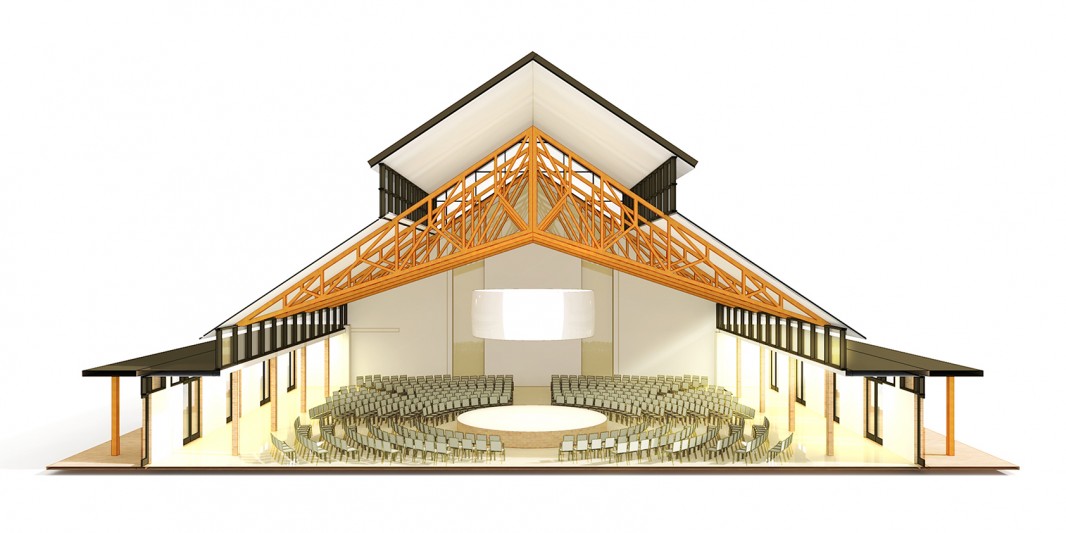 Zeven kenmerken/uitdagingen van/voor toekomstbestendige parochies
Basisstelling
Parochies krijgen uitzicht op toekomst naarmate zij zich in hun pastorale planning afstemmen op de doelstelling ‘dienstverlenend’ op te treden t.a.v. de autonome religieuze vrijheid van ‘de mensen’. 
Daarvoor moeten ze werken aan zeven uitdagingen, geënt op de verschillende dimensies van het begrip ‘religieuze zelfbeschikking’ (veel dimensies zijn nauw met elkaar verbonden)
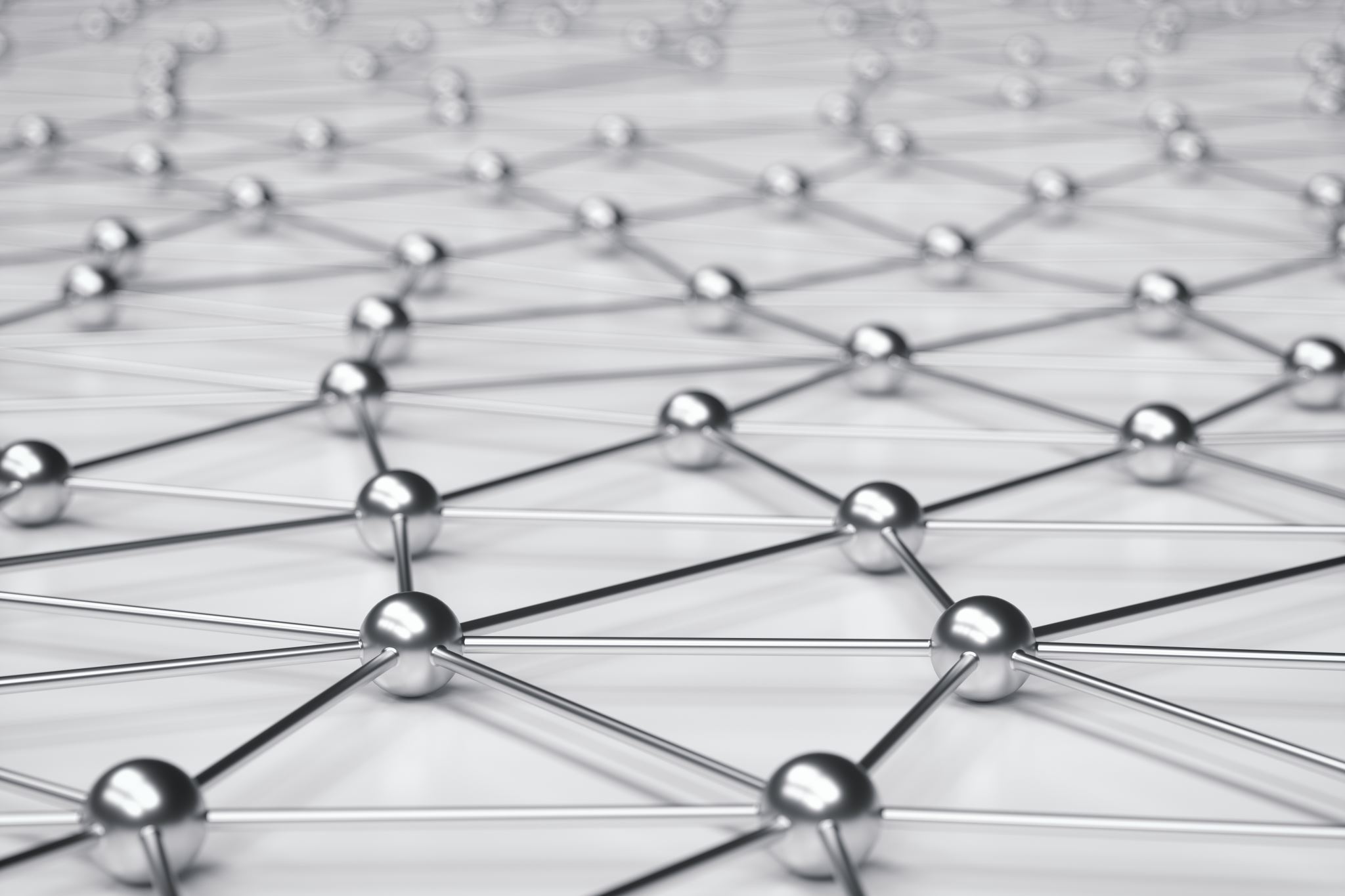 Uitdaging 1: een parochienetwerka) de these
Om tegemoet te komen aan de nood aan religieuze zelfbeschikking dient de pastorale ruimte zich te organiseren als een netwerk met een aantrekkelijk en pluriform aanbod van religieuze praktijkvormen en van sociale vormen (een parochienetwerk), waardoor het mogelijk wordt om aan de individuele keuzevrijheid toch nog een zekere belofte van identiteit en van erbij horen toe te voegen.
Uitdaging 1: een parochienetwerkb) de achtergrond 1
Opvatting van parochiegemeenschap die samenvalt met de letterlijke ‘nabijheid’ (van buurt of gemeente) is niet langer houdbaar:
veel grotere parochies door fusies van kleinere parochies (met de crisis van het gewijde ambt als centrale drijvende kracht)
stemt ook niet langer overeen met de kernvereisten van de vrije zelfbeschikking
[Speaker Notes: Voorbeeld van laatst vernoemde element: meer en meer nog praktiserende christenen gaan elders ter kerke, omdat de uniforme geloofsbeleving van de plaatselijke kerk niet aansluit hij hun noden/visie; of erger: ze haken af.]
Voorbij de tweedeling macro-niveau ( de ‘organisatie’ kerk) en micro-niveau (de vrij ‘knutselende’ individuen) reveleert zich op meso-niveau nu al een groepsvormende en religie-producerende creativiteit waarin nieuwe vormen van kerkelijke aanwezigheid en verbondenheid ontstaan.
Het verschijnen van een nieuwe (naast of samen met dat van de hiërarchische organisatie en dat van de nabije wederkerigheid) coördinatievorm van menselijk handelen, met name de markt.
Uitdaging 1: een parochienetwerkb) de achtergrond 2
[Speaker Notes: Het eerste gebeurt zowel binnen als in de marge van de gevestigde kerken. In een Aalsterse context kan misschien gewezen worden op Emmaüs en de Begijnhofgemeenschap enerzijds (in de marge van de gevestigde kerken, omdat zij op het ogenblik van ontstaan geen ruimte vonden binnen een te hiërarchisch-organisationele-uniforme kerk?), en op het initiatief van enkele godsdienstleerkrachten en pastorale werkers die in een samenwerkingsverband werk willen maken van een aanbod voor + 16-jarigen (categoriale pastoraal: niet langer als brugfunctie naar de ‘kerngemeenschap’ maar als een eigen pastorale ‘werkplaats’, als een vorm van kerktopoi, een plaats waar kerk gebeurt). Op ruimer vlak kan gewezen worden op bijvoorbeeld religieuze bewegingen als de Sint-Michielsbeweging. 

Het tweede zie ik in zijn pure vorm nog niet echt of frequent opduiken in de katholieke kerk, tenzij hier en daar in het aanbod van een (semi-) religieus concert. Het is sterker aanwezig op de alternatieve religiemarkt (aanbod van producten als therapieën, cursussen, counseling). Veel kerkmensen huiveren voor de combinatie met de ‘markt’. Impliciet stelt Sellmann ons hier de vraag of dit wel geheel terecht is. Hybride vormen komen ook meer en meer aanwezig: bedevaarten (combinatie van organisatie en interactie), contact met de godsdienst via de media (combinatie van markt en organisatie), …]
Parochies zullen grote territoriale ruimtes beslaan, een parochienetwerk met daarin veelvuldige vormen van religieuze praktijk en sociale vormen die ervoor zullen zorgen dat het religieus autonome subject een keuze kan maken tussen eerder organisationele, interactieve of door de markt getekende religieuze coördinatievormen of hybride vormen daarvan.
Uitdaging 1: een parochienetwerkc) toekomstvisie
[Speaker Notes: Vb. van hiërarchisch-organisationele vormen (van boven naar beneden): het aanbod van eucharistievieringen/gebedsvieringen; het etentje t.v.v. Broederlijk Delen, vormingsavonden, spreker, …
Vb. van interactieve vormen: huiskerkgemeenschappen, ziekenbezoek, geloofsgesprekken, ... (eerder hybride vorm van organisationele en interactieve vorm), 
Vb. van door de markt getekende coördinatievorm: voordracht over Lam Gods, religieus filmaanbod, online-aanbod, …

Vb. van integratie van de drie (voor jongeren) is Taizé-reis (wordt georganiseerd door kerkelijk groep, er zijn enorm veel gesprekken met leeftijdsgenoten en focus op interactie en beleving, heeft iets van een religieus event)]
Een diepe verandering van kerkmodel: een parochienetwerk voorbij aan het dispositief van de duur (na Vat. I) en dat van de nabijheid (na Vat. II)

Een diepe verandering van de manier van leiding geven: ook netwerk-management
Uitdaging 1: een parochienetwerkd) vereisten
[Speaker Notes: Het dispositief van de duur definieert de parochie als de canonieke ruimte waarin de kerk de gelovigen gedurende hun hele leven verzorgt met kerkelijke genademiddelen. Dat van de nabijheid concipieert de lokale, woonplaatsnabije en overzichtelijke gemeenschap als actieruimte. Beide modellen worden overvraagd door de nieuw ruimtelijke grootte van de parochie en door de individuele keuze-attitude die de religieus autonome subjecten aan de dag leggen. 

In het parochienetwerk zijn de verschillende vormen voor elkaar als knooppunten in het net, die voor hun identiteit ook naar elkaar verwijzen. Tegelijk zijn deze vormen ook individuele uitgangspunten voor thematische en persoonlijke kruisverbindingen in de seculiere ruimte. Het katholieke netwerk van een parochie, en dat is iets geheel nieuws, betrekt daarmee de seculiere ruimte niet op zichzelf maar richt zich omgekeerd op de seculiere ruimte. Het doel van de parochie is vanuit de eigen religieuze competenties en met het eigen aanbod bij te dragen tot een geslaagd leven van de individuele mens en van een gemeenschap. 

Een pastoor/lekenverantwoordelijke/parochieploeg kan niet langer alleen het eigen ding doen (bvb. het organisationele), maar dient er ook voor te zorgen dat er interactieve en marktgeoriënteerde initiatieven genomen worden (of hybride vormen)]
Vraagstelling voor onze eigen parochie
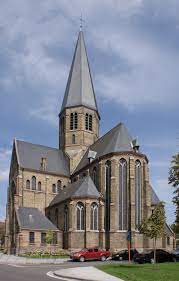 Uitdaging 2: verschillende stijlena) de these
Om tegemoet te komen aan de nood aan religieuze zelfbeschikking dient de parochie een pluriform aanbod van religieuze praktijkvormen en van sociale vormen te realiseren waarin eerbied wordt opgebracht voor de verschillende stijl van mensen.
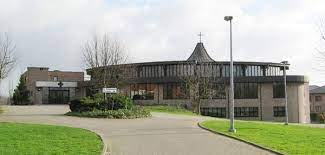 [Speaker Notes: Twee kerkgebouwen met andere stijl op Aalst Rechteroever]
Uitdaging 2: verschillende stijlenb) de achtergrond 1
Ook individuele religieuze noden en praktijken worden gefilterd door sociale zwaartekrachten.
Een voorbeeld: ‘conservatieven’ vertonen m.b.t. de stijl van hun kerkgebruik een opvallend hoge en statistisch significante voorliefde voor grote kathedralen, pontificale missen, orgelconcerten, degelijk opgeleide pastoors, terwijl ze tegelijk niet houden van experimentele liturgieën, pastorale werksters met preekopdracht, of bedevaarten met motorrijders.
Uitdaging 2: verschillende stijlenb) de achtergrond 2
De meeste parochiekerken lijken verengd tot kerk voor een bepaald milieu (monocultuur), met de facto een uitsluiting van andere milieus en hun specifieke religieuze stijlen, sterk in tegenstelling met het gekoesterde zelfbeeld voor iedereen open en toegankelijk te zijn.
[Speaker Notes: Zelf heb ik de indruk dat een aanwezige monocultuur sterk gelinkt is aan de ‘stijl’ van de pastoraal verantwoordelijke]
Uitdaging 2: verschillende stijlenc) toekomstvisie
Een parochie die een diversiteit van interpretaties van de katholieke traditie en een pluraliteit van individuele stijlen waardeert, mogelijk maakt en actief bevordert
De groter geworden pastorale ruimte maakt het ook meer mogelijk om de vastgeroeste dominantie van één model los te laten en tussenruimtes te laten ontstaan
Uitdaging 2: verschillende stijlend) hulpmiddelen
Luisteren naar ontevreden (maar constructieve) gelovigen in de kerken
Contact opnemen met gelovigen die de (plaatselijke) kerk de rug hebben toegekeerd
Vraagstelling voor onze eigen parochie
[Speaker Notes: Durven wij bijvoorbeeld erkennen dat de stijl van onze doordeweekse vieringen niet aantrekkelijk is voor jonge gezinnen, jongeren, …?]
Uitdaging 3: participatiea) de these
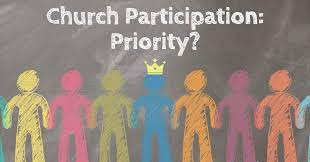 Om tegemoet te komen aan de nood aan religieuze zelfbeschikking dient de parochie structuren  aanwezig te stellen die het participatieproces promoten en die de inzet voor dat proces steunen.
Uitdaging 3: participatieb) de achtergrond 1
Participatie  is dé maatschappelijke norm in moderne maatschappijen en wordt op goede gronden beschouwd als de lakmoesproef voor de maatschappelijke aanvaardbaarheid van (ook religieuze) organisaties.
Aan hedendaagse religieuze autonome mensen valt eenvoudigweg niet meer helder uit te leggen waarom zij hun vrije tijd zouden spenderen aan kerkelijke bijeenkomsten en activiteiten zonder ook maar enige substantiële invloed te kunnen uitoefenen op de beslissingen.
Uitdaging 3: participatieb) de achtergrond 2
Binnenkerkelijk is er de laatste jaren zeer veel gebeurd op het gebied van de participatie. Zo wordt ondertussen erkend, zij het nog niet overal, dat de motieven voor een engagement in kerkverband, al lang het niveau ‘helper zijn voor de pastoor’ achter zich gelaten hebben.
[Speaker Notes: De vraag is evenwel, of datgene wat er al gebeurd is, voldoende is.]
Uitdaging 3: participatiec) toekomstvisie
Een toekomstbestendige parochie zal actief en effectief gehoor geven aan het verlangen naar religieuze zelfwerkzaamheid, zowel op het vlak van participatie en besluitvorming als van engagement, door ruimte te creëren voor gezamenlijk overleg, gezamenlijke besluitvorming en gezamenlijk engagement.
Uitdaging 3: participatied) vereisten
De hele besluitvormingscultuur in de parochie en haar werkgroepen moet via participatie geoptimaliseerd worden: er moet voor gezamenlijk overleg en besluitvorming een heel scala aan mogelijkheden aanwezig zijn met de subsidiariteit als leidende gedachte
Het uitbouwen van een structuur die opportuniteiten creëert voor engagement en het mogelijk maakt dat vrijwilligers zich actief kunnen inschakelen in de zending van de kerk voor de lokale gemeenschap
[Speaker Notes: Subsidiariteit (oerkatholiek principe): ‘hogere’ instanties moeten niet iets doen wat door ‘lagere’ kan worden beslist/afgehandeld

Vb. de beslissingen over de organisatie van Broederlijk Delen moeten niet op het niveau van de parochieploeg besproken worden, maar in een ad-hoc werkgroepje Broederlijk Delen; de uitwerking en bijsturing van een aswoensdag-powerpoint bezinning  /hoe de tekst/uitnodiging er moet uitzien van een aanbod van avondsluiting … alles op zijn niveau. 

Opportuniteiten creëren voor engagement: vb. in de liturgie meer dan alleen maar lector of acoliet, gebedsvieringen waarin ‘leken’ voorgaan en ‘preken’, werkgroepjes liturgie, diaconie, …]
Vraagstelling voor onze eigen parochie
Uitdaging 4: leiding geven en organisatiea) de these
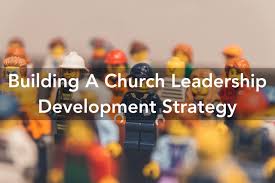 Een hoge kwaliteit van leidinggeven en organisatie staat er garant voor dat er ruimte is om religieuze autonomie in vrijheid te beleven en gestalte te geven
Uitdaging 4: leiding geven en organisatieb) de achtergrond
De kerk is niet langer de dragende kracht van de maatschappij, noch een ‘institutie’ binnen die maatschappij.
De kerk is een ‘organisatie’ geworden.
Leiding geven en interne organisatie dienen zich van hieruit aan te passen.
[Speaker Notes: Op het toppunt van haar wereldlijke macht maakte de kerk in zekere zin de dienst uit, en verhief zij zich van hieruit zelfs boven de wereldlijke macht. Die tijd is lang voorbij.
Nadien volgde er een periode waarin de kerk zich als een ‘instituut’ met zeggingskracht binnen die maatschappij opstelde: op plaatselijk vlak functioneerden de burgemeester en de pastoor als ‘leidinggevende’ institutionele krachten binnen het dorp. Ook die tijd is voorbij. De doofpotoperatie inzake kindermisbruik kon nog werken zolang de kerk gezien werd als een belangrijk instituut, maar dat kan niet langer: ze is geen ‘instituut’ meer, maar een ‘organisatie’. De facto ziet de maatschappij (maar mijn inziens ook de meeste kerkgangers zelf, zij het dan een belangrijke) de kerk hooguit nog als een organisatie zoals er zoveel zijn. Wat oneerbiedig geformuleerd: je hebt in een stad of dorp de toneelvereniging, de voetbalclub, de carnavalgroep, …. en de kerk. Meer stelt ze maatschappelijk voor de buitenwereld niet meer voor.
Voor de leidinggevenden in de kerk betekent dit dat zij niet langer kunnen functioneren vanuit het machtsprincipe, noch naar de maatschappij toe (wat zij al begrepen hebben), maar ook niet langer naar binnen toe (wat velen nog niet echt goed begrepen hebben). Hier is er uiteraard een duidelijk link te constateren met de voorgaande ‘participatieve’ uitdaging. De interne organisatie dient ‘klantgericht’, participatief en transparant te zijn.]
Uitdaging 4: leiding geven en organisatiec) toekomstvisie
In een toekomstbestendige parochie (als ‘organisatie’)  zal men leiding geven vanuit gezagsvolle competentie, niet vanuit ‘macht’, en dit binnen klantvriendelijke, transparante en participatieve structuren die garant staan voor de religieuze zelfbeschikking
De logica van de invloedsuitoefening (gericht naar de maatschappij –  dialogale, diaconale en  missionaire competentie)
De logica van het lidmaatschap (gericht naar de gelovigen –competentie inzake gemeenschapsvorming)
De logica van de oorsprong (laten zien dat de kerkgemeenschap consistent blijft met haar eigen verhaal – theologische competentie)
Uitdaging 4: leiding geven en organisatied) een te volgen drievoudige logica/competentie
Vraagstelling voor onze eigen parochie
Uitdaging 5: communicatiea) de these
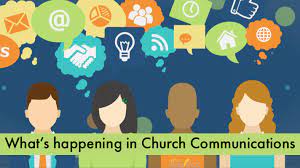 Van de ‘aanbieders’ eist religieuze autonomie dat hun informatie toegankelijk, betrouwbaar en bevattelijk is, zodat mensen goed geïnformeerde keuzes kunnen maken.
[Speaker Notes: Zelf zou ik er aan toevoegen: ‘en in dialoog kunnen gaan’ (zie verder)]
Uitdaging 5: communicatieb) de achtergrond 1
Kerkelijke communicatie wordt (soms, dikwijls?) beschouwd als 
vervelend, wijdlopig, onnodig gecompliceerd of formule-achtig
ontoereikend waarheidsgetrouw (in crisiscommunicatie)
anoniem en afstandelijk (weinig ‘pastoraal’) in de dienstverlening
te weinig appelerend aan de subjectieve wereld van innerlijkheid en gevoel
Uitdaging 5: communicatieb) de achtergrond 2
De opkomst van nieuwe digitale communicatiekanalen vereist een andere aanpak (vraagstelling, commentaren, delen, …) dan die van het (verouderde) communicatieschema aanbieder-ontvanger
[Speaker Notes: Juist dit element wordt mijn inziens, enigszins bevreemdend omdat hij er wel op wijst, door Sellmann te weinig meegenomen in zijn stelling en uitdaging: de communicatie dient ook dialogaal te zijn: men moet er kunnen op reageren, er moet kans zijn tot wederwoord en dialoog; anders krijg je eenrichtingscommunicatie, een oud katholiek ‘euvel’ dat we best achter ons laten.]
Uitdaging 5: communicatiec) toekomstvisie
In een toekomstbestendige parochie maakt men gebruik van de bestaande mogelijkheden van hedendaagse communicatie om transparant te zijn over doelstellingen en strategie, om betrouwbare informatie te verschaffen, en om in dialoog te gaan met de gebruikers ervan
[Speaker Notes: Het dialogale element  verwoordt Sellmann niet, zoals reeds gesteld. Ik voeg het hier toe.]
Uitdaging 5: communicatied) drie uitdagingen voor parochies
een regelmatig bijgehouden homepage (toegankelijk en dialogaal)
informatie op de site over parochiale evenementen (video’s, zondagslezingen met persoonlijk getuigenis, …)
voorbeelden (beelden, getuigenissen, …) van enthousiast en werkzaam geloof
[Speaker Notes: Ook hier voeg ik er het dialogale element aan toe.]
Vraagstelling voor onze eigen parochie
Uitdaging 6: articulatiea) de these
Religieuze autonomie vereist het cultiveren van ontwikkelen van individuele religieuze stijlen via het permanent aanbieden van attractieve, stimulerende en uitdagende interpretatievormen
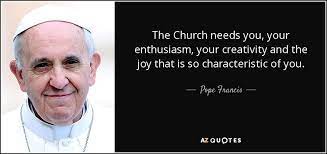 Uitdaging 6: articulatieb) de achtergrond 1
Ook de hedendaagse mens heeft een behoefte aan zinvolle aanbiedingen om duiding of interpretatie te geven aan identiteit en bestaan.
Uitdaging 6: articulatieb) de achtergrond 2
Religies zijn als zingevingsverhalen uitermate in staat om niet alleen een interpretatie omtrent eigen identiteit en bestaan mogelijk te maken, maar ook om dit bestaan te verruimen
[Speaker Notes: Sellmann wijst ook op de mogelijke negatieve impact van religies en hun mogelijke bijdrage tot beschavingsachteruitgang. Hier zou ik het denken van Lieven Boeve even willen aanhalen (in ‘Onderbroken traditie’ en in ‘God onderbreekt de geschiedenis’), die mijn inziens terecht stelt dat in een postmoderne context het christelijk geloofsverhaal uitermate geschikt is (vanuit zijn oorsprongsgegevens: geen bevelen, alleen een uitnodiging die vrij laat; ik geef één voorbeeld: ‘willen jullie soms ook heengaan’?: ) om zich van een ‘modern’ verhaal (hegemoniserend: wij hebben de waarheid in pacht, de anderen staan in de leugen, met alle gevolgen van dien) tot een postmodern (open en bescheiden) verhaal om te turnen, en in die zin in de hedendaagse cultuurcontext alle kansen heeft om als zingevingsaanbod te kunnen functioneren. Sellmann’s punt is hier dat dit aanbod attrractief, stimulerend en  uitdagend moet zijn.]
Uitdaging 6: articulatiec) toekomstvisie
In al haar essentiële acties ontvouwt de parochie een uitnodigende waaier van aparte, krachtige en authentieke religieuze interpretaties, die mensen helpen hun eigen religieuze stijl te ontdekken, en die hen inspireren en kracht geven.
Uitdaging 6: articulatied) de opgave voor parochies
Mensen moeten plaatsen vinden waar ze zich kunnen onderdompelen in een stimulerende sfeer, rituelen bijwonen die kracht geven, inhouden vernemen die overtuigen, goedhartigheid ontmoeten die een diepe indruk maakt, mensen ontmoeten die hen op een productieve manier uit hun gewone doen halen, …
Vraagstelling voor onze eigen parochie
Uitdaging 7: innovatiea) de these
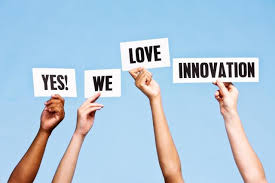 Van de aanbieders vereist religieuze zelfbeschikking dat er een doelgerichte dynamiek op gang komt tegen het interpreteren van de religieuze traditie op zo’n manier dat zowel het leren van de ‘omgevingscultuur’ als interne hervorming onmogelijk gemaakt worden
Uitdaging 7: innovatieb) de achtergrond 1
Een meer en meer doordringend besef dat veel pastorale ‘formats’ geen toekomst meer hebben en er dringend iets moet veranderen
Een dagend besef dat we als kerk iets te leren hebben van de logica van het ondernemen, willen we ontsnappen aan de spiraal van geklaag en fatalisme:
alleen ‘een goed idee’ volstaat niet; innoveren impliceert een methode: uitbreken, uitdenken, uitproberen, uitbreiden en uitvoeren 
in eerste instantie vanuit de ‘effectuatie’-strategie
het herkennen, ontdekken en scheppen van opportuniteiten.
Uitdaging 7: innovatieb) de achtergrond 2
[Speaker Notes: Dit besef lijkt voorlopig nog niet echt aanwezig bij de meeste kerkgemeenschappen maar wordt nu wel als uitdaging geformuleerd door enkele (vooruitlopende) pastoraaltheologen. 

Effectuatie en het beeld van de koelkast:  niet zozeer een perfect menu opstellen en pas daarna kijken waar men alle ingrediënten bij elkaar kan halen (causation), maar meteen de koelkast openen en starten met wat men daar zonder veel moeite aantreft (effectuation).  Sellmann beschouwt ze wel als complementair, maar ziet vooral in de opstartfase de voordelen van effectuatie. 

De vier principes van effectuatie: gericht op de middelen, eerder dan op een doel; draagbaar verlies, in tegenstelling tot maximale winst; samenwerken naar een doel, eerder dan oriëntering naar competitie; gebruik maken van positief toeval, in plaats van de risico’s in kaart te brengen en te beoordelen. 

Heel wat opportuniteiten moeten slechts gezien en herkend worden, waarna men het veld kan bewerken met voorafbestaande, kant-en-klare concepten; is de onzekerheid groter, dan moeten de opportuniteiten gezocht en ontdekt worden, voordat men een nieuw aanbod kan ontwikkelen of bekende behoeften of  nieuwe markten kan ontsluiten  met het bestaande aanbod; heerst totale onzekerheid, dan moet men opportuniteiten creëren en schept men nieuwe behoeften en nieuwe oplossingen voor nieuwe doelgroepen.]
Uitdaging 7: innovatiec) toekomstvisie
De parochie is gekenmerkt door een beleid van systematische innovatie dat alle processen, producten en personen inschakelt in een proces van evaluatie en verbetering.
Vraagstelling voor onze eigen parochie